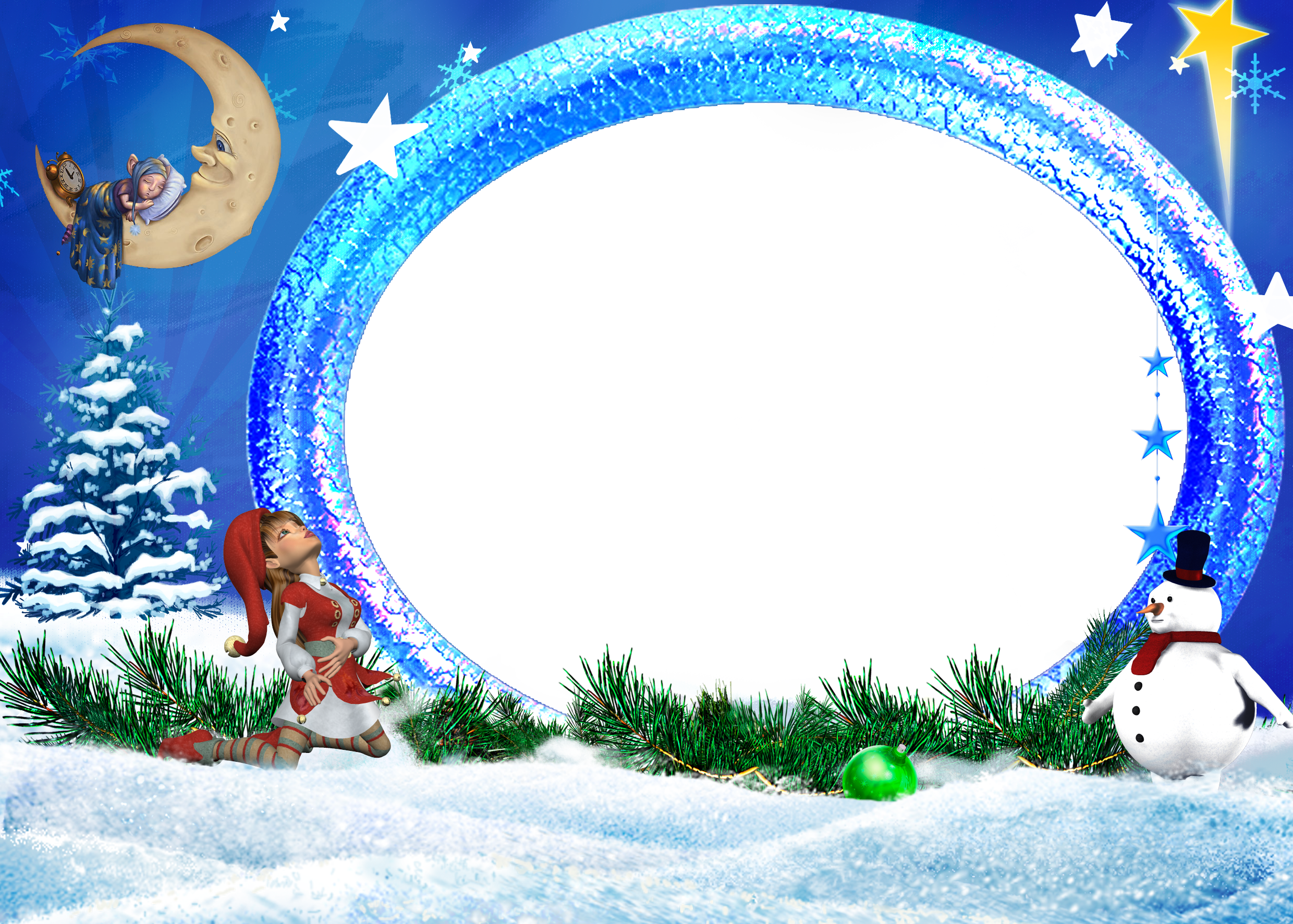 Мастер-класс по изготовлению рождественского ангелочка
Организатор воспитатель 
Детского сада №51
Клейменова Любовь Александровна
В старину игрушки мастерили своими руками, вкладывали в каждую такую вещицу частичку своей души. 
С любовью творили обережных куколок.
 Ведь эти милые загадочные создания
 оберегали дом и его хозяев от тёмных сил.
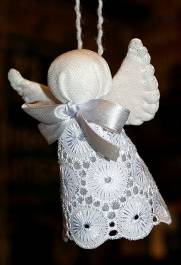 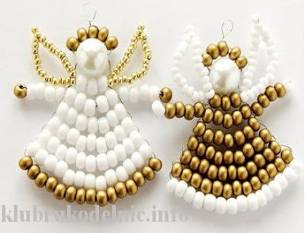 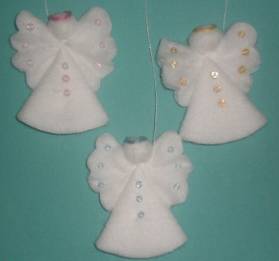 На Руси было большое многообразие кукол, 
их делили на игровые, обрядовые и обереги. 
Главная особенность кукол, заключается в том, 
что сделаны они без иголки (всё приматывается и привязывается) 
и безлика, т. е. без лица. 
Они считались недоступными для вселения в них злых, недобрых сил, а значит, и безвредными для своего владельца. 
Наши предки верили, что куклы-обереги имеют волшебныесвойства: 
защищают человека от злых сил, 
дурного глаза,
притягивающие на себя болезни 
и несчастья.
На Руси безликая кукла для ребёнка
была и игрушкой, и оберегом.
Кукла, которую мы будем делать, 
называется «Светлый ангел Рождества».
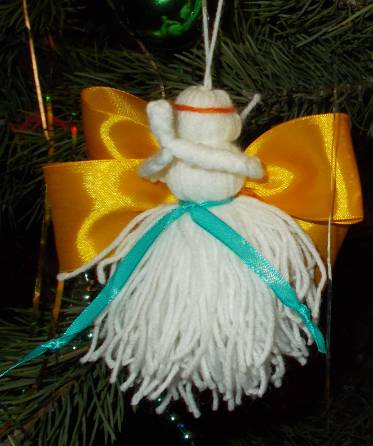 Материалы и инструменты
1.Пряжа двух цветов
2.Картон
3.Лента атласная двух цветов 
( широкая и узкая)
4.Ножницы
Техника безопасной работы с ножницами
С ножницами не шути,
Зря в руках их не крути
И, держа за острый край,
Другу их передавай.
Лишь окончена работа –
Ножницам нужна забота.
Не забудь ты их закрыть
И на место положить.
Технология изготовления
1.Намотать нитки на картон
2. Разрезать моток и перевязать ниткой посередине
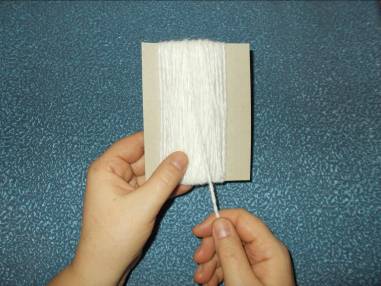 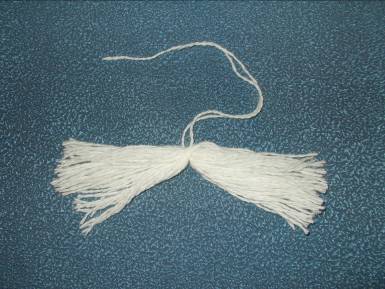 Технология изготовления
3.Сплести косичку – это будут ручки   «ангелочка»
4. Соединить косичку в кольцо и перевязать ниткой
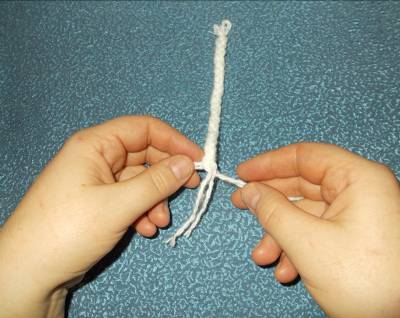 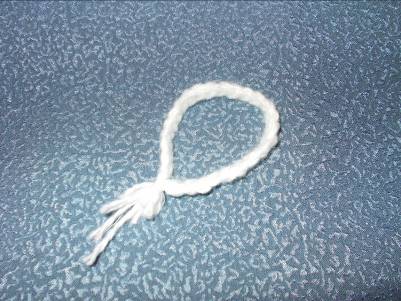 Технология изготовления
5.Вложить кольцо косички во внутрь моточка
6.Перевязать ниткой туловище «ангелочка»
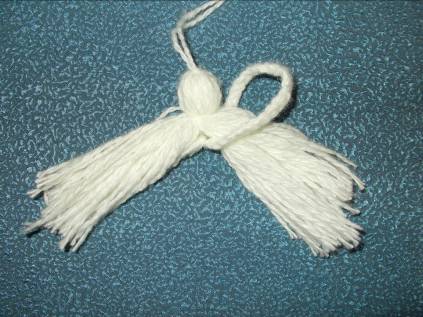 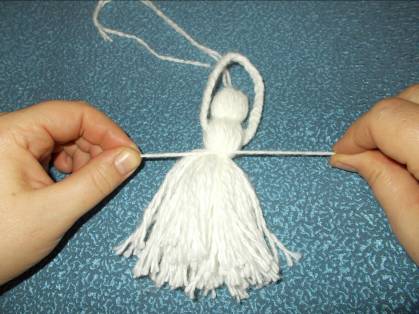 Технология изготовления
7.Перевязать         ладошки   «ангелочка»
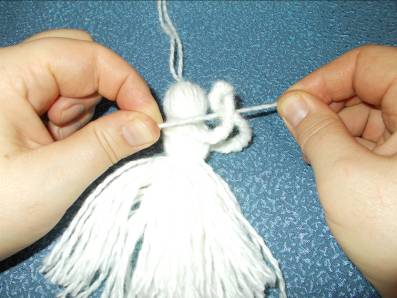 Технология изготовления
К спинке приматываем крылышки
на головке завязываем нимбик из жёлтой нитки, 
а на талии – поясочек из узкой атласной ленточки
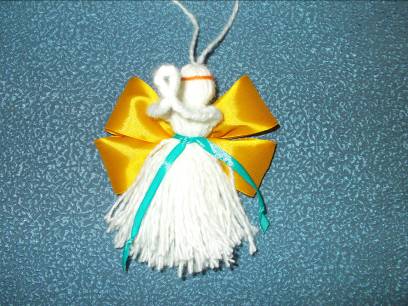 Пушистый ангелочек готов!
Использованные источники
http://ped-kopilka.ru/blogs/blog59885/kak-sdelat-rozhdestvenskogo-angela-podr